Окружающий мир
2 класс
?
Что это за места на Земле, 
где мы одновременно 
можем встретиться с животными и растениями 
жарких и холодных стран,
 здесь, стоя на одном месте,
 можно сразу увидеть тундру, степь, лес и пустыню и даже вечные снега?
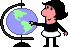 Работа с атласом (часть 4, стр.16-17)Перечислите известные вам природные зоны
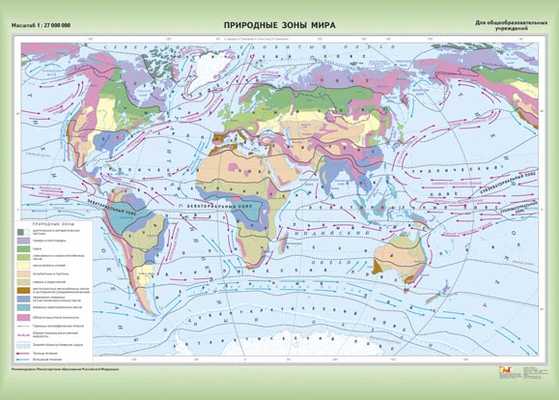 Работа с учебником (стр.44)
Вспомните Закон природной зональности
В чем причина смены природных зон?


Какие формы земной поверхности существуют на Земле?
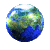 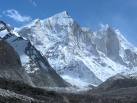 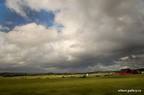 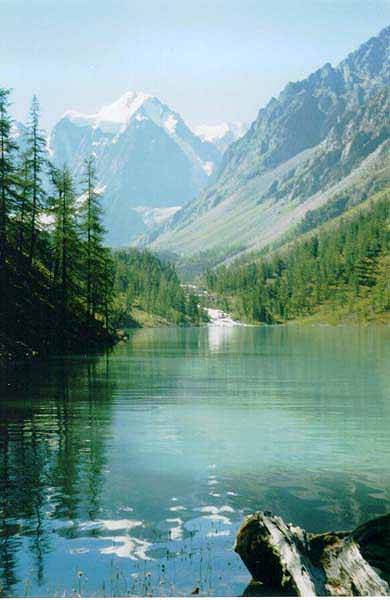 Горные экосистемы
ЭКОСИСТЕМА - природный комплекс, 
образованный живыми организмами 
и средой их обитания
Из чего состоит экосистема?
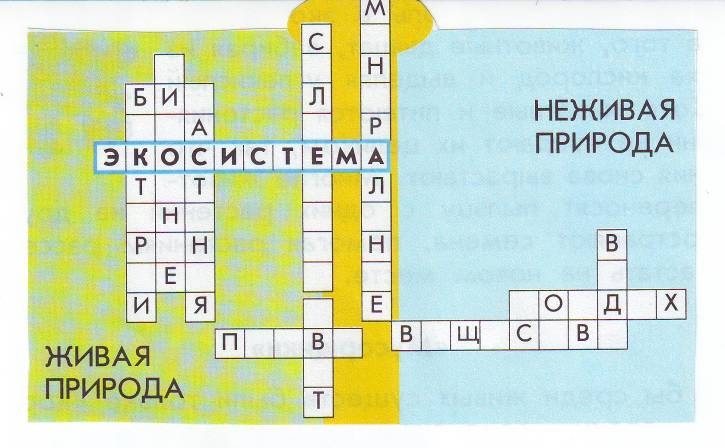 Высотные (горные) пояса
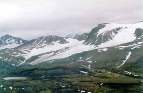 Горные ледники
Очень холодный воздух
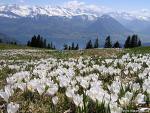 Альпийские луга
Холодный воздух
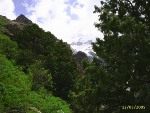 Прохладный воздух
Горные леса
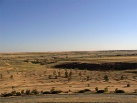 Теплый воздух
Степи
Альпийские луга
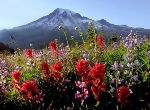 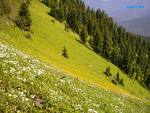 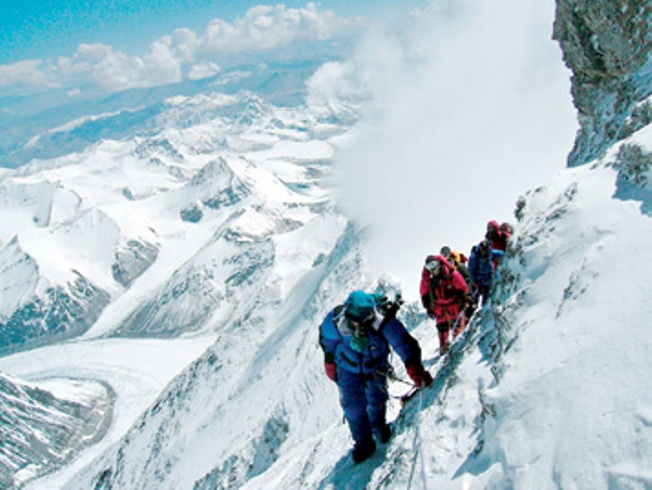 Альпинист
Альпийские луга
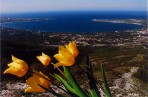 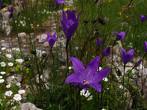 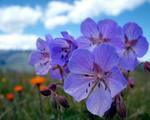 Альпийские луга
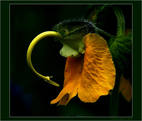 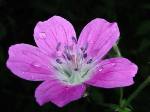 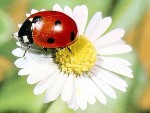 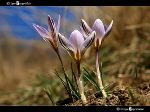 Растения гор
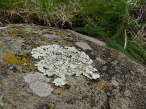 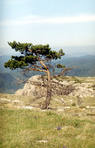 Сосна
Эдельвейс
Лишайник
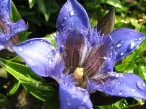 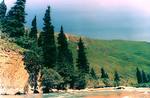 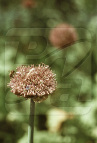 Горечавка
Ель
Горный лук
Животные гор
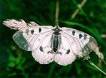 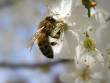 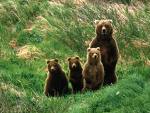 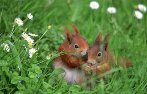 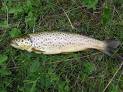 Белка
Форель
Медведь
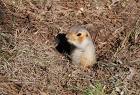 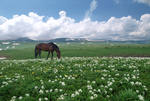 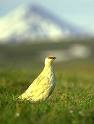 Лошадь
Куропатка
Суслик
Животные гор
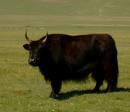 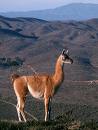 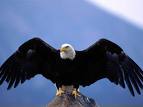 Лама
Горный орел
Як
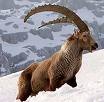 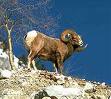 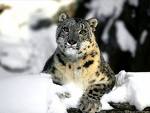 Горный козел
Горный баран
Снежный барс
Уральские горы
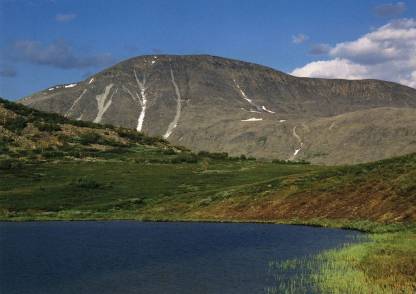 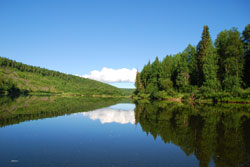 Карпаты
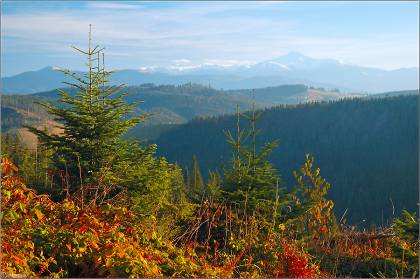 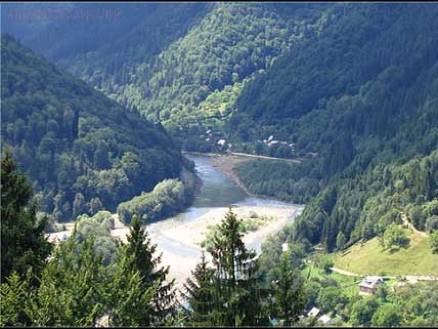 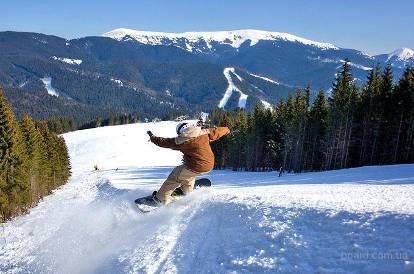 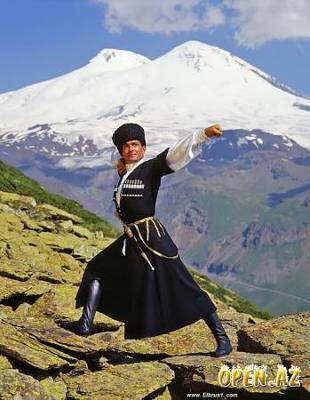 Кавказские горы
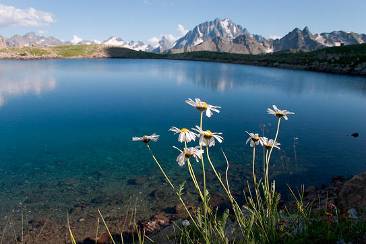 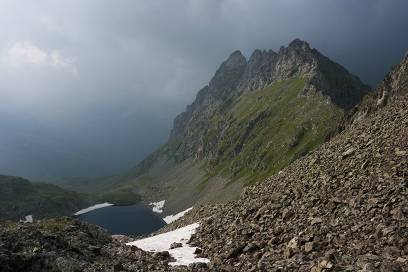 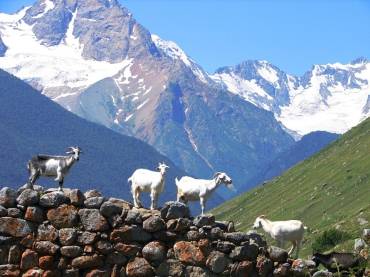 Альпы
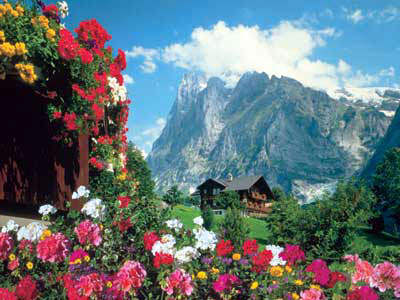 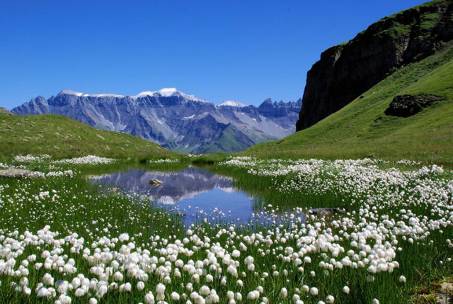 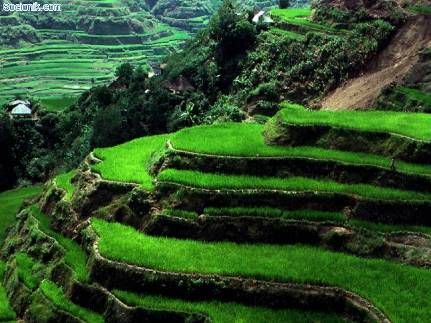 Гималаи
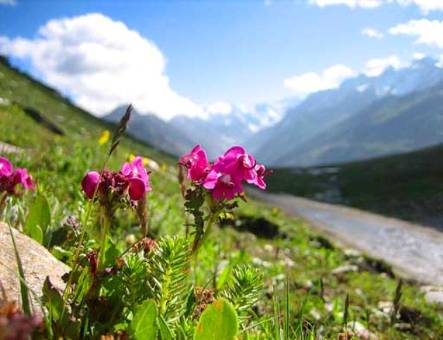 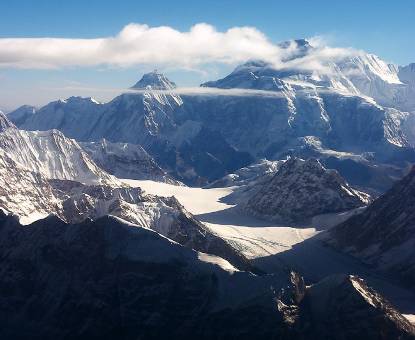 Памир
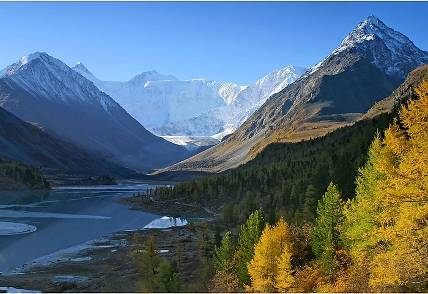 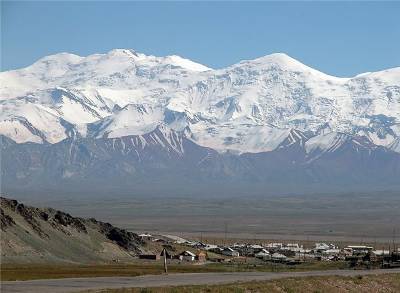 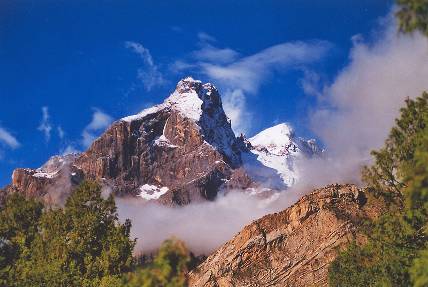 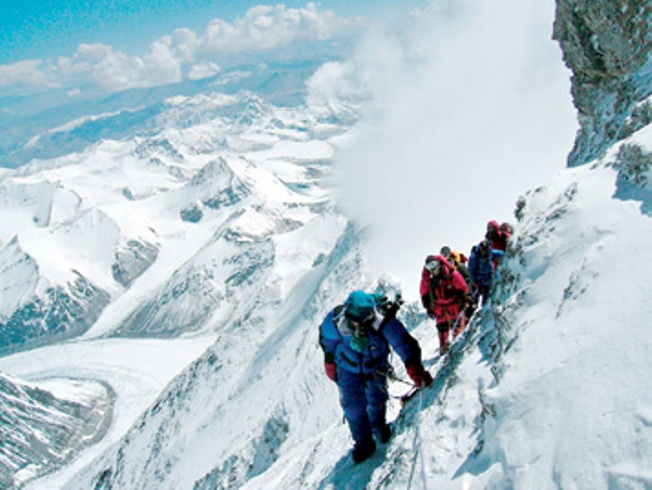 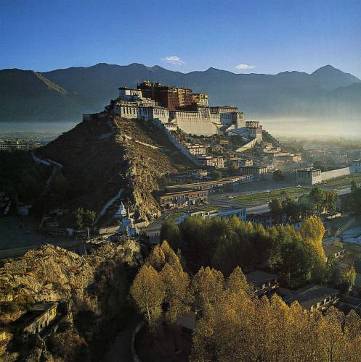 Тибет
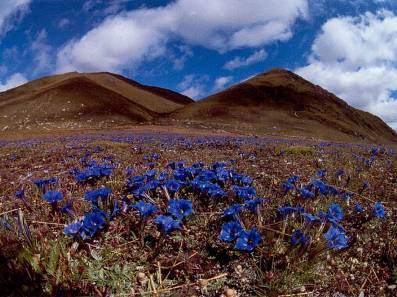 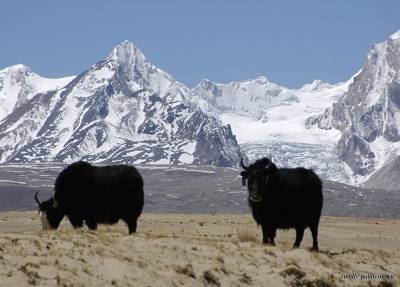 Кордильеры
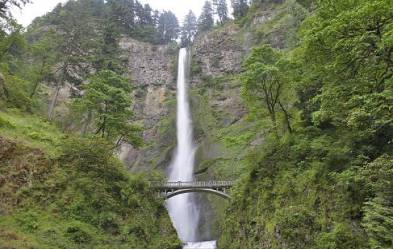 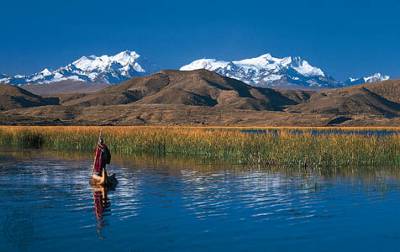 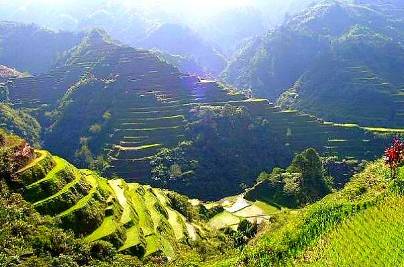 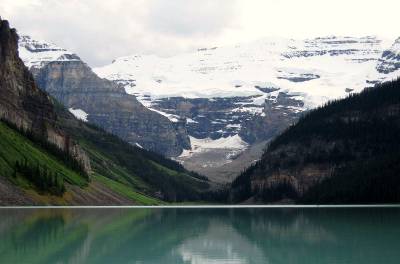 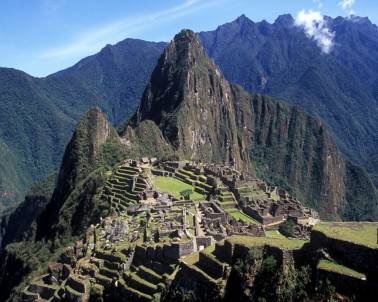 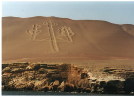 Анды
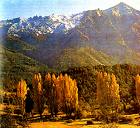 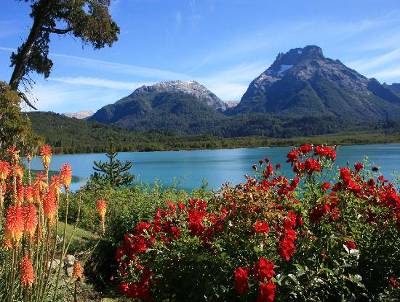 Горы на Марсе
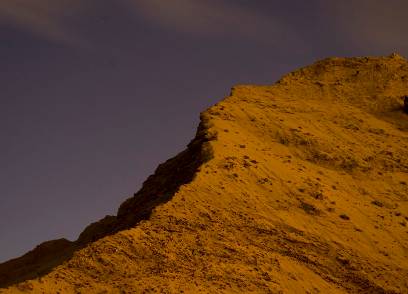 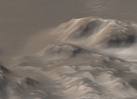 «Лучше гор могут быть только горы, на которых никто не бывал»  
В.Высоцкий
Использованные ресурсы
http://www.uraltravel.com/northural-rus.htm
http://sofora.livejournal.com/25700.html
http://www.nerve.ru/user.asp?id=465&series_filter=411
http://images.google.ru
http://www.photosight.ru/photo.php?phot
http://www.valiza-tour.kiev.ua/canada_towns/
http://astro.uni-altai.ru/pub/show.html?id=997
http://www.horeman.ru/publ/72
http://m.bavun.ru/classifieds/132238.html
gigamir.net
http://www.viktoriya-tour.ru/tourart/tur--karpaty/
http://www.salambek.net/forum/93-909-1
http://www.docrafts.co.uk.moikompas.ru/compas/gorniyturizm
http://www.dxtours.com/peru.shtml
http://www.pilipino.ru/main.php?show=place&with=baguio
podrobnosti.ua
http://www.ice-scream.ru/nature/beautiful-mountains.php
www.color-travel.net
http://otdokhni.ucoz.ru/forum/47-8189-1
http://www.proza.ru/2009/03/26/1037
http://www.sight-touch.com/photos/ru/landscape/page-18.html
http://www.ayurtour.ru/info/print_1532_0.htm
http://rusdiplomat.ru/post114708630
http://theme.worldnokia.ru/page/97
http://kolodruziv.com.ua
http://www.socionik.com/thread/10703-20.html
http://www.chernovik.net/news/318/ERUDITOR/2009/01/30/8148
http://theme.worldnokia.ru/page/97
http://www.segodnya.ua/news/12061271.html
http://www.24ru.com/ru/nepal/photos/index0112.html
http://russhanson.ru/forum/viewtopic.php?p=338130
http://www.r52.ru/index.phtml?rid=36&fid=317&sid=90&nid=27415